Youth Tobacco PreventionData and Policies
Allison Koonce, LMH Health, LiveWell Douglas County Tobacco Free Living Chair
Aftan Jameson, KU Health Education Resource Office, LiveWell Douglas County Chair-elect
The Problem
95% of adult smokers began smoking before the age of 21
4 out of 5 adults who smoke became regular, daily smokers before the age of 21
The younger a person is when they start using tobacco, the more likely they are to become addicted.
Kansas Health Institute - Understanding the Tobacco 21 Initiative and Implementation of Tobacco 21 Laws; Campaign for Tobacco Free Kids; U.S. Department of Health and Human Services (USDHHS). A Report of the Surgeon General: Preventing Tobacco Use among Youth and Young Adults. We Can Make the Next Generation Tobacco-Free (Consumer Booklet). Atlanta, GA: U.S. Department of Health and Human Services, Centers for Disease Control and Prevention, National Center for Chronic Disease Prevention and Health Promotion, Office on Smoking and Health; 2012
The Problem
Vaping is reversing progress on youth tobacco use:
In 1997, 1 in 4 teens smoked. In 2018, 1 in 20 teens smoked. 
In 2019, 1 in 4 Kansas high schoolers regularly used at least one tobacco product
CDC.gov, Office on Smoking and Health, National Center for Chronic Disease Prevention and Health Promotion
The Problem
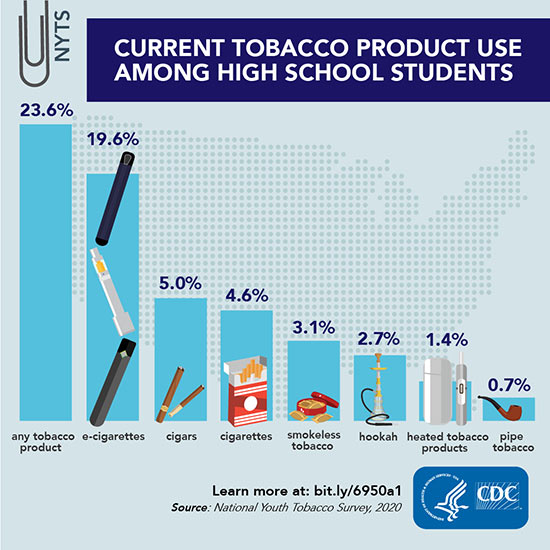 Vapes/e-cigarettes are youth’s tobacco product of choice, with 1 in 5 vaping/using e-cigarettes
CDC.gov, Office on Smoking and Health, National Center for Chronic Disease Prevention and Health Promotion, National Youth Tobacco Survey
The Problem
The average age that Douglas County youth first tried a vape product is 14.3
44.3% of young adult current e-cigarette users were never smokers before trying e-cigarettes.
Young people who had ever used e-cigarettes in 2018 were 8 times more likely to be using cigarettes one year later
Kansas Communities that Care Survey 2020; Mirbolouk M. et al. 2018 “Prevalence and Distribution of E-Cigarette Use Among U.S. Adults: Behavioral Risk Factor Surveillance System, 2016 Prevalence of E-Cigarette Use Among U.S. Adults.”; Hair, E. et al. 2021 “Association between e-cigarette use and future combustible cigarette use: Evidence from a prospective cohort of youth and young adults.”
The Problem
COVID-19 Concerns with Vaping:
Vaping is linked to a substantially increased risk of COVID-19 among teenagers and young adults
Among young people who were tested for the virus that causes COVID-19, the research found that those who vaped were 5 to 7 times more likely to be infected than those who did not use e-cigarettes.
https://med.stanford.edu/news/all-news/2020/08/vaping-linked-to-covid-19-risk-in-teens-and-young-adults.html, 15. Mathur Gaiha, S. et al. 2020 “Association Between Youth Smoking, Electronic Cigarette Use, and COVID-19.”
Equity Considerations
Tobacco companies have put a lot of money and effort into targeted marketing of youth, Black/African American communities, individuals with mental illness, low-income communities, American Indian & Indigenous communities, and LGTBQ individuals. 

The result = these communities are disproportionately affected by the effects of tobacco products
“Tobacco Industry Marketing”, CDC (https://www.cdc.gov/tobacco/data_statistics/fact_sheets/tobacco_industry/marketing/index.htm); “Cigarette Smoking and Tobacco Use Among People of Low Socioeconomic Status”, CDC (https://www.cdc.gov/tobacco/disparities/low-ses/index.htm)
Equity Considerations
The tobacco industry has historically targeted Black communities by posting ads for menthol products in Black neighborhoods and in targeted magazines, and by sponsoring culturally-targeted events
As a result:
95% of Black teens who smoke use menthol and nearly 9 in 10 Black/African American adults who smoke use menthol cigarettes
Truth Initiative 2020 “Tobacco use in the African American community.”
Equity Considerations
Indigenous high schoolers have the highest cigarette use rate of any other race or ethnicity at 16.2%, compared to 5.8% overall. 
More than 1 in 5 Indigenous adults smoke cigarettes.
Wang, T.W. et al. 2019 “Tobacco Product Use and Associated Factors Among Middle and High School Students.”
Equity Considerations
African American adults (21.6%), and Non-Hispanic, multiracial adults (36.5%) report a higher smoking prevalence than the Kansas average among all adults (17.3%)
Kansas Department of Health and Environment. Adult Smoking Disparities in Kansas. 2020.
Equity Considerations
Nearly 1 in 3 adults in Kansas that earn less than $25,000 smoke cigarettes, which is significantly higher than adults that earn $50,000 or more (11.3%)
Kansas Department of Health and Environment. Adult Smoking Disparities in Kansas. 2020.
Equity Considerations
Kansas adults with less than a high school education have much higher rates of smoking (38.1%) compared to college graduates (6.3%)
Kansas Department of Health and Environment. Adult Smoking Disparities in Kansas. 2020.
Equity Considerations
1 in 3 Kansas adults with poor mental health smoke, which is more than double the prevalence of smoking among Kansas adults without poor mental health (15%)
Kansas Department of Health and Environment. Adult Smoking Disparities in Kansas. 2020; Kansas Department of Health and Environment. Youth Vaping and Mental Health in Kansas. 2020
Equity Considerations
1 in 4 (26.8%) Kansas adults living with a disability smoke in Kansas, which is significantly higher than the prevalence of smoking among Kansas adults living without a disability (13.9%)
Kansas Department of Health and Environment. Adult Smoking Disparities in Kansas. 2020.
Environmental Considerations
Vapes/e-cigarettes are used only for a predetermined time (about 400 puffs or 20–40 cigarettes’ worth of vapor) before becoming trash.
Research in progress suggests that like cigarette butts, spent e-cigarette capsules or replaceable nicotine-filled plastic pods are often littered.
Opportunities to Address Health Equity: Adding Vaping to Local Indoor Air Ordinances
Benefits of Including vaping in Clean Indoor Air:
According to the Surgeon General including e-cigarettes in smoke-free policies, “will maintain current standards for clean indoor air, reduce the potential for renormalization of tobacco product use, and prevent involuntary exposure to nicotine and other aerosolized emissions from e-cigarettes”
Indoor particle concentrations from e-cigarettes are similar to those from traditional cigarettes, and e-cigarettes degrade indoor air quality, putting bystanders at risk of secondhand smoke.
US Department of Health and Human Services 2016 “E-Cigarette Use Among Youth and Young Adults. A Report of the Surgeon General”; Li L, Lin Y, Zhu Y. Effects of Electronic Cigarettes on Indoor Air Quality and Health. Annual Review of Public Health; 2020;41:363-380. doi: https://doi.org/10.1146/annurev-publhealth-040119-094043
Opportunities to Address Health Equity: Density and Proximity Limitations
Incorporate limits on licenses for retail tobacco products to include :
Proximity to youth-oriented facilities
 Proximity to other tobacco retailers 

* Licensing limits could be enforced for new tobacco retailers
Opportunities to Address Health Equity: Density and Proximity Limitations
Research indicates that the density and proximity of tobacco retailers increase smoking behaviors, including number of cigarettes smoked per day, particularly in neighborhoods experiencing poverty.
The density of tobacco retailers near adolescents’ homes has been associated with increased youth smoking rates and initiation of non-cigarette tobacco product use.
Adults who smoke are likely to have a harder time quitting when residential proximity to tobacco retailers is closer and density is higher.
A study that looked at all tobacco retailers in Missouri and New York found that there was greater tobacco retailer density in low-income and African American neighborhoods.
Association of availability of tobacco products with socio-economic and racial/ethnic characteristics of neighbourhoods. Public Health. 2010;124(9):525-529. doi: 10.1016/j. puhe.2010.04.010; Inequalities in tobacco outlet density by race, ethnicity and socioeconomic status, 2012, USA: results from the ASPiRE Study. J Epidemiol Community Health. 2017;71(5):487-492. doi: 10.1136/jech-2016-208475. Density of tobacco retailers and its association with sociodemographic characteristics of communities across New York. Public Health. 2013;127(4):333-338. doi: 10.1016/j.puhe.2013.01.013; Tobacco outlet density and demographics: analysing the relationships with a spatial regression approach. Public Health. 2010;124(7):412-416. doi: 10.1016/j.puhe.2010.03.024; Predictors of tobacco outlet density nationwide: a geographic analysis. Tob Control. 2013;22(5):349-355. doi: 10.1136/tobaccocontrol-2011-050120; Black, White, or Green? The Effects of Racial Composition and Socioeconomic Status on Neighborhood-Level Tobacco Outlet Density. Ethn Health. 2019;1-16. doi: 10.1080/13557858.2019.1620178; Reducing Disparities in Tobacco Retailer Density by Banning Tobacco Product Sales Near Schools, https://doi.org/10.1093/ntr/ntw185
Opportunities to Address Health Equity: Density and Proximity Limitations
Benefits of Density and Proximity Limitations: 
Policies to reduce tobacco retailer density have been shown to be effective and can reduce or eliminate inequities in the location and distribution of tobacco retailers.
Effects of neighbourhood socioeconomic status and convenience store concentration on individual level smoking. J Epidemiol Community Health. 2005;59(7):568-573. doi: 10.1136/ jech.2004.029041; County-level associations between tobacco retailer density and smoking prevalence in the USA, 2012. Prev Med Rep. 2020; Mar:17:101005. doi: 10.1016/j.pmedr.2019.101005; Place-Based Inequity in Smoking Prevalence in the Largest Cities in the United States. JAMA Intern Med. 2019;179(3):442-444. doi: 10.1001/jamainternmed.2018.5990; The Influence of Tobacco Retailer Density and Poverty on Tobacco Use in a Densely Populated Urban Environment. Public Health Rep. 2019;134(2):164-171. doi: 10.1177/0033354918824330; The effect of tobacco outlet density and proximity on smoking cessation. Am J Public Health. 2011;101(2):315-320. doi: 10.2105/AJPH.2010.191676; The impact of the tobacco retail outlet environment on adult cessation and differences by neighborhood poverty. Addiction. 2015;110(1):152-161. doi: 10.1111/ add.12718; Disentangling individual and neighborhood differences in the intention to quit smoking in Asian American male smokers. Prev Med Rep. 2020;18:101064. doi: 10.1016/j.pmedr.2020.101064; Smoking Cessation in Young Adults Associated With Tobacco Retailer Availability in Their Activity Space? Nicotine Tob Res. 2020;22(4):512-521. doi: 10.1093/ntr/nty242; Reducing Disparities in Tobacco Retailer Density by Banning Tobacco Product Sales Near Schools. Nicotine Tob Res. 2017;19(2):239-244. doi: 10.1093/ntr/ntw185; Tobacco Retail Licensing and Density 3 Years After License Regulations in Philadelphia, Pennsylvania (2012-2019). Am J Public Health. 2020;110(4):547-553. doi: 10.2105/AJPH.2019.305512; Family Smoking Prevention And Tobacco Control Act: banning outdoor tobacco advertising near schools and playgrounds. Am J Prev Med. 2011;40(3):295-302. doi: 10.1016/j.amepre.2010.11.018; The inequitable distribution of tobacco outlet density: the role of income in two Black Mid-Atlantic geopolitical areas. Public Health. 2016;136:35-40. doi: 10.1016/j.puhe.2016.02.032.
Opportunities to Address Health Equity: Updating the definition of a tobacco product
Tobacco Product means (1) any product containing, made of, or derived from tobacco or nicotine that is intended for human consumption or is likely to be consumed, whether inhaled, absorbed, or ingested by any other means, including, but not limited to, a cigarette, a cigar, pipe tobacco, chewing tobacco, snuff, or snus; (2) any electronic smoking device and any substances that may be aerosolized or vaporized by such device, whether or not the substance contains nicotine; or (3) any component, part, or accessory of (1) or (2), whether or not any of these contain tobacco or nicotine, including but not limited to filters, rolling papers, blunt or hemp wraps, and pipes. **Tobacco product does not include drugs, devices, or combination products authorized for sale by the U.S. Food and Drug Administration, as those terms are defined in the Federal Food, Drug and Cosmetic Act. 
**This means that any e-cigarette products approved by the FDA for tobacco cessation are not included under the model ordinance language
Opportunities to Address Health Equity: Tobacco 21
Restrict sales to individuals under 21 years of age
Enforcement through retailer compliance checks
Fines for retailers (no prosecution/fines for youth)
Opportunities to Address Health Equity: Tobacco 21
Benefit of Tobacco 21 Law
Exposure to Tobacco 21 laws yielded a 39% reduction in the odds of recently smoking in the last 30 days AND 39% reduction in the odds of life-time consumption of at least 100 cigarettes) among youth 18-22 who had ever tried combustible or e-cigarettes
Tobacco-21 laws and young adult smoking: quasi-experimental evidence. Journal of Addiction. 2019.
Opportunities to Address Health Equity: Flavor Ban
97% of youth who vape use flavors.
77.9% of youth and 90.3% of young adults under age 25 indicate that they choose to use e-cigarettes because “they come in flavors I like.”
Ambrose, B. et al. 2015 “Flavored Tobacco Product Use Among US Youth Aged 12-17 Years, 2013-14”; FDA and National Institutes of Health “Population Assessment of Tobacco and Health.” Accessed via https://bit.ly/31UXjGs; Truth Initiative 2019 “Colorful and close to candy: Surveying how the tobacco industry markets flavored products in stores.”
Opportunities to Address Health Equity: Benefits of a Flavor Ban
An evaluation of New York City’s law, which prohibits the sale of all flavored tobacco, excluding menthol, indicated that as a result of the law, youth had 37% lower odds of ever trying flavored tobacco products and 28% lower odds of ever using any type of tobacco
Ambrose, B. et al. 2015 “Flavored Tobacco Product Use Among US Youth Aged 12-17 Years, 2013-14”; FDA and National Institutes of Health “Population Assessment of Tobacco and Health.” Accessed via https://bit.ly/31UXjGs; Truth Initiative 2019 “Colorful and close to candy: Surveying how the tobacco industry markets flavored products in stores.”
Opportunities to Address Health Equity: Benefits of a Flavor Ban
Historically, menthol has been excluded from flavor bans. To address health equity and the disparities in tobacco use among Black/African Americans due to targeting by tobacco companies, model ordinances include menthol in their flavor bans.
Truth Initiative 2020 “Tobacco use in the African American community.”
Concerns with a Flavor Ban Right Now
The Kansas Legislature will be considering a bill to pass Tobacco 21 statewide to come under compliance with the federal law and continue receiving SYNAR funding
This creates an opportunity to include a local pre-emption for flavor bans
The American Heart Association and Representative Haswood are present for questions and concerns
Opportunities to Address Health Equity: Local Tobacco Retail License
Benefits of a Tobacco Retail License and Compliance Checks:

A review of tobacco product use among 11th and 12th graders across 14 California political jurisdictions found that youth living in the four jurisdictions with the strongest tobacco retailer licensing ordinances had lower odds of ever using cigarettes or e-cigarettes, lower odds of initiation of e-cigarettes at follow-up, and lower odds of past 30-day use
Tobacco Retail Licensing and Youth Product Use. Pediatrics. 2019;143(2). doi: https://doi.org/10.1542/peds.2017-3536
Opportunities to Address Health Equity: Local Benefits of a Local Tobacco Retail License
Columbia, Missouri passed T21 in December 2015
Began compliance inspections in February 2020
Saw a significant decrease in retailer violations once the checks began
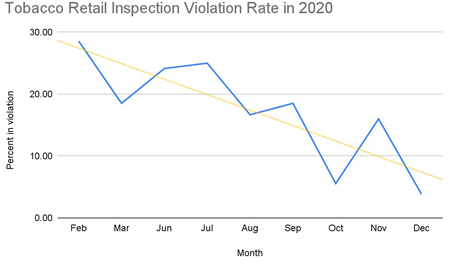 Equity Considerations
Research-supported opportunities to improve equity:
Don’t include laws that punish the purchaser, the user, or the possessor (PUP) laws
Put the accountability on the retail business, not the clerk 
Include menthol in any flavor bans
Provide an exemption for the use of tobacco for religious, spiritual, or cultural ceremony or practice
Funds from violations could be used toward:
Improving mental health services and resources to address the underlying issues that may be associated with tobacco use
Improving cessation services to those that would like to quit
Present for Questions
Laura McCulloch, Lawrence-Douglas County Public Health
Marty Scott and Chris Tilden, LiveWell Douglas County 
Kari Rinker and Missty Slater, American Heart Association
Kim Richter, University of Kansas Cancer Center
Sara Prem, Tobacco Free Kansas Coalition 
Kansas State Representative Christina Haswood 
Dr. Ashley Bloom, LMH Health 
Jordan Roberts, KDHE RESIST Coordinator
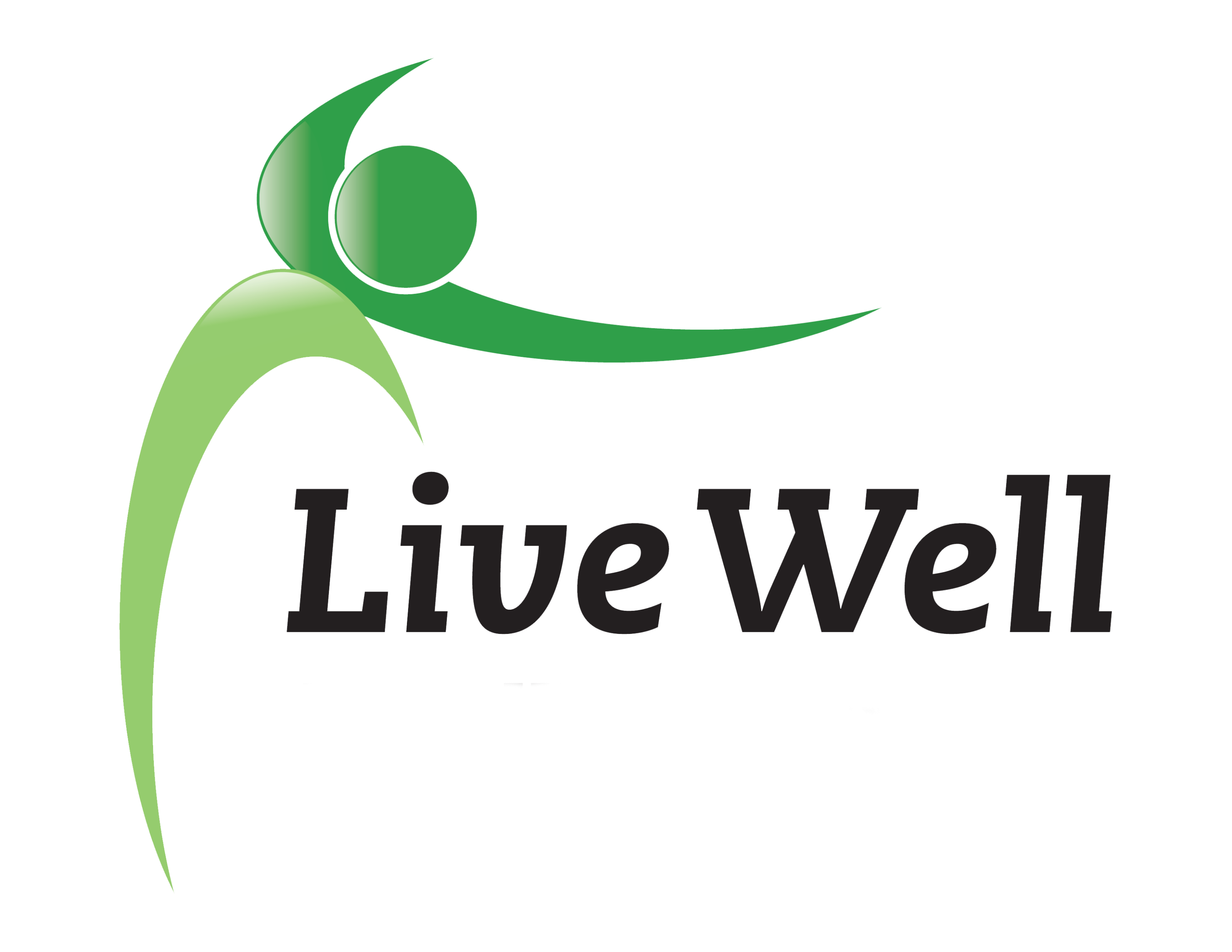